Природне водене животне заједнице (РЕКА, БАРА И ЈЕЗЕРО)
Река је природна водена животна заједница у којој живе водене биљке, рибе и друге животиње.
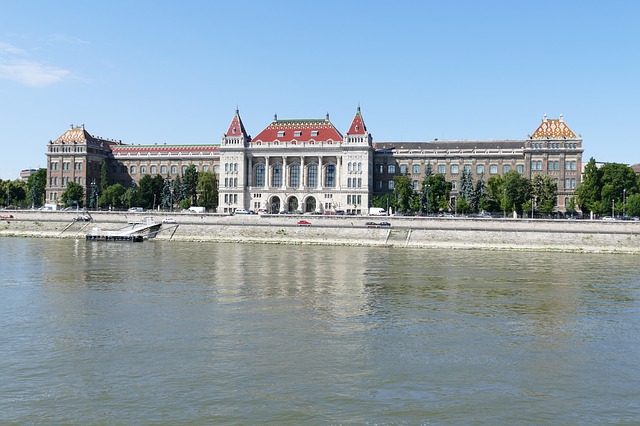 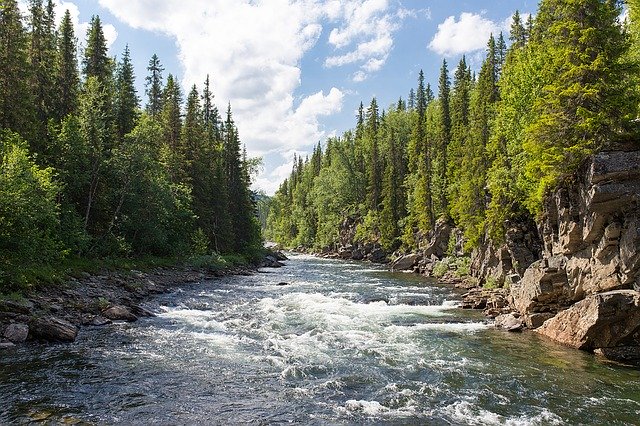 Река има:
горњи ток
средњи ток
доњи ток
Планинска река
Равничарска река
ЗНАЧАЈ РЕКА
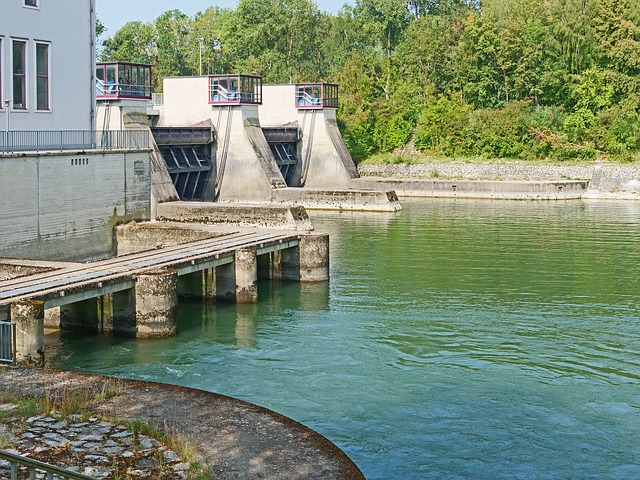 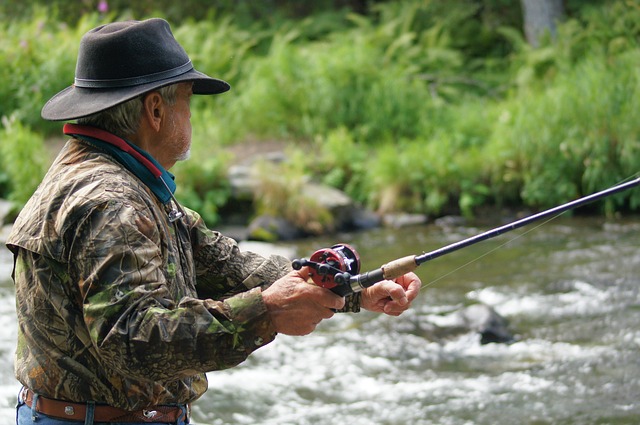 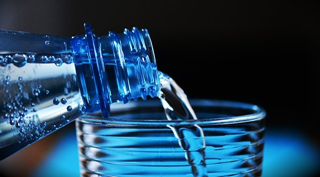 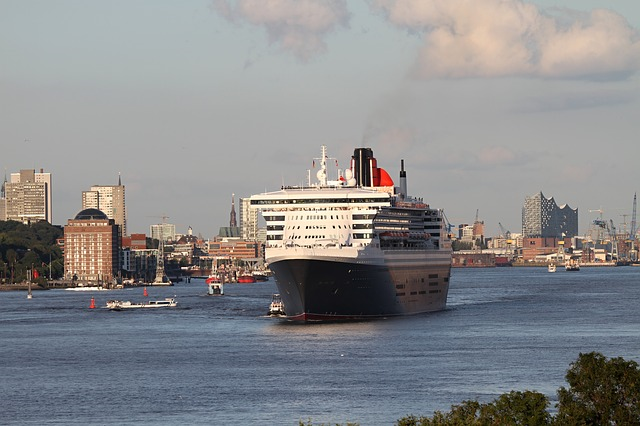 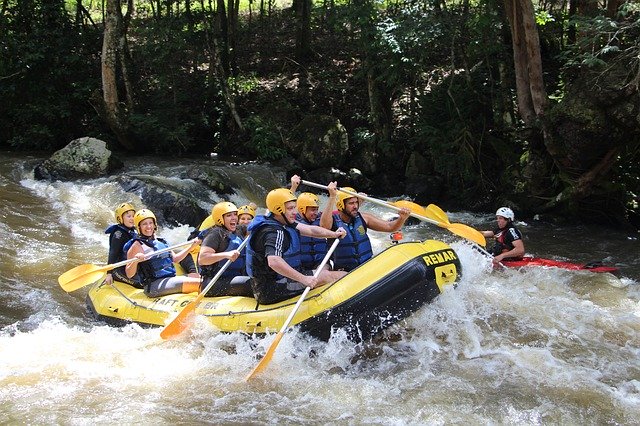 ЗАШТИТА РЕКА
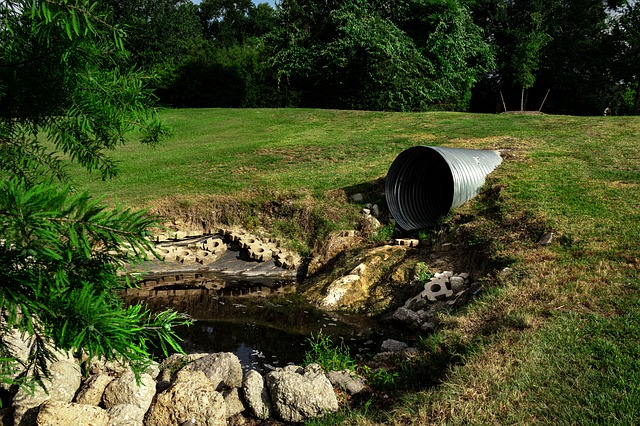 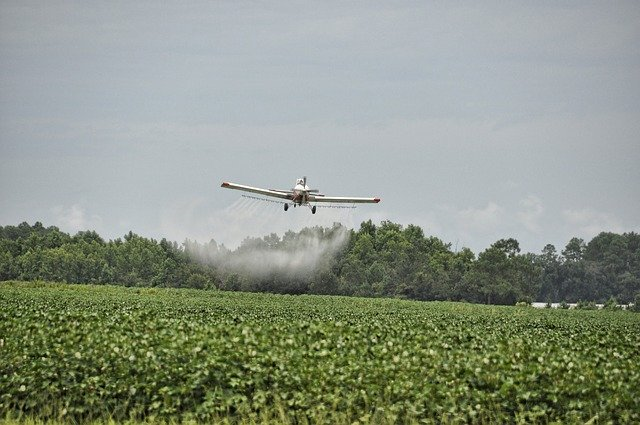 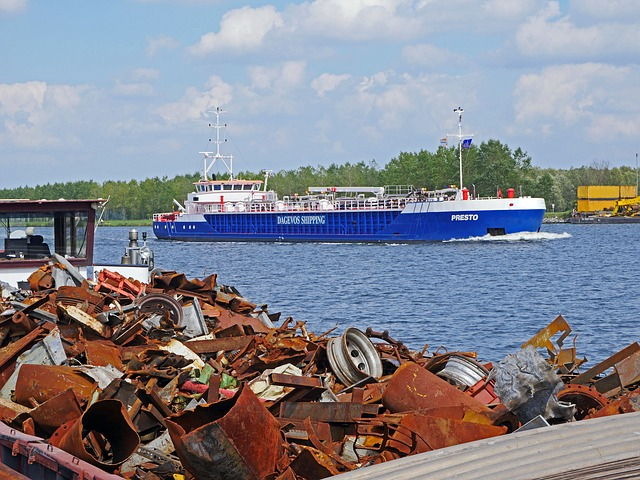 Контрола прекомерног риболова
Пречишћавање отпадних вода
Прописи
УПОЗНАЈМО СТАНОВНИКЕ РЕКА
Алге
Жалосна врба
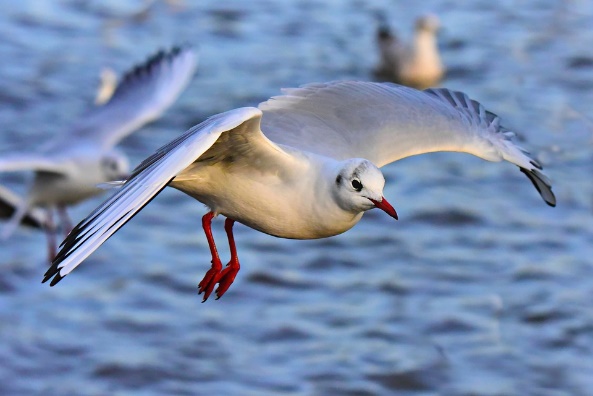 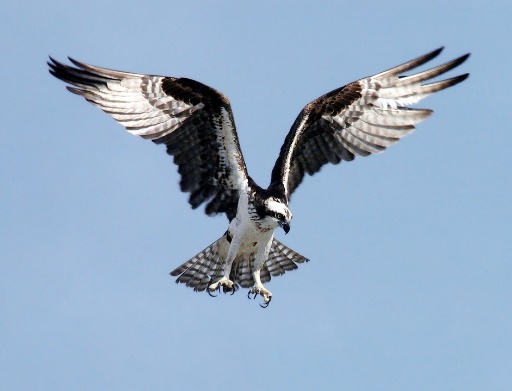 УПОЗНАЈМО СТАНОВНИКЕ РЕКА
Пастрмка
Штука
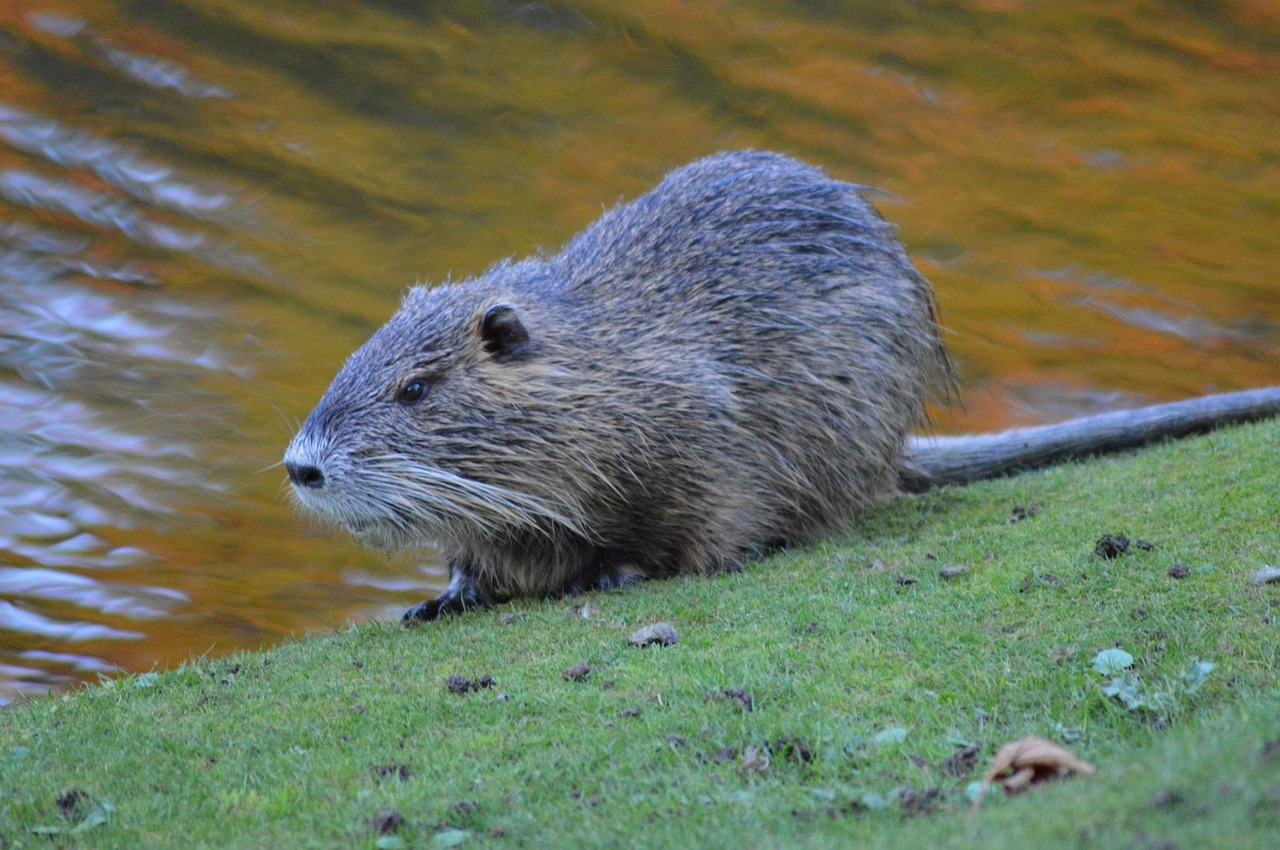 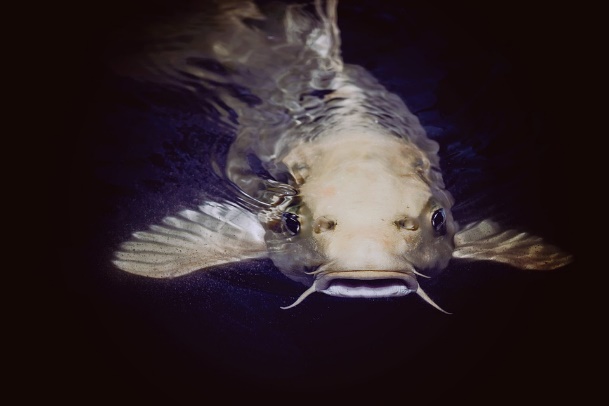 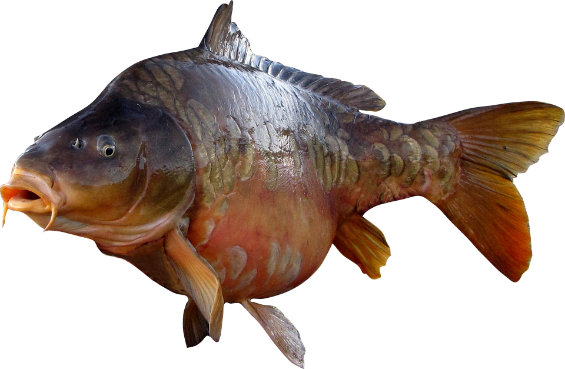 Баре и језера су природне водене животне заједнице биљака и животиња које живе у води и око воде.
Бара
Језеро
Значај бара и језера
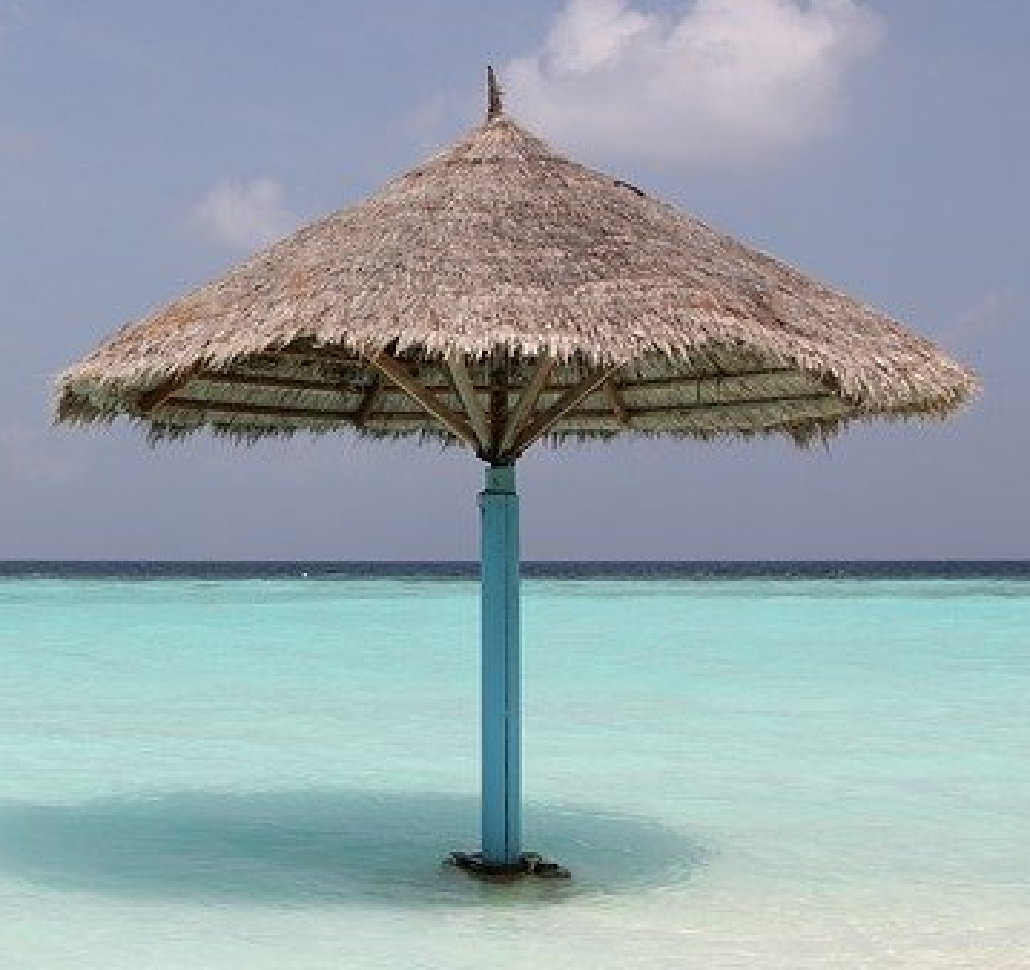 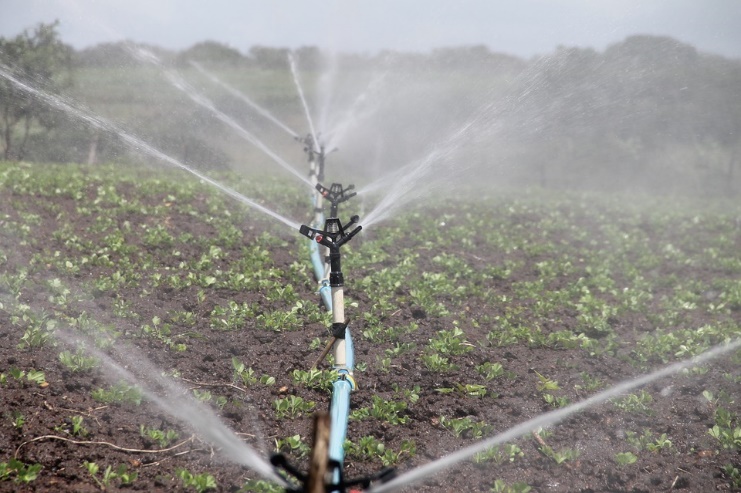 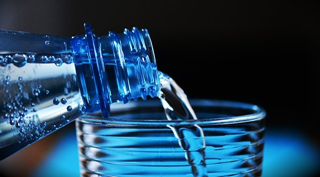 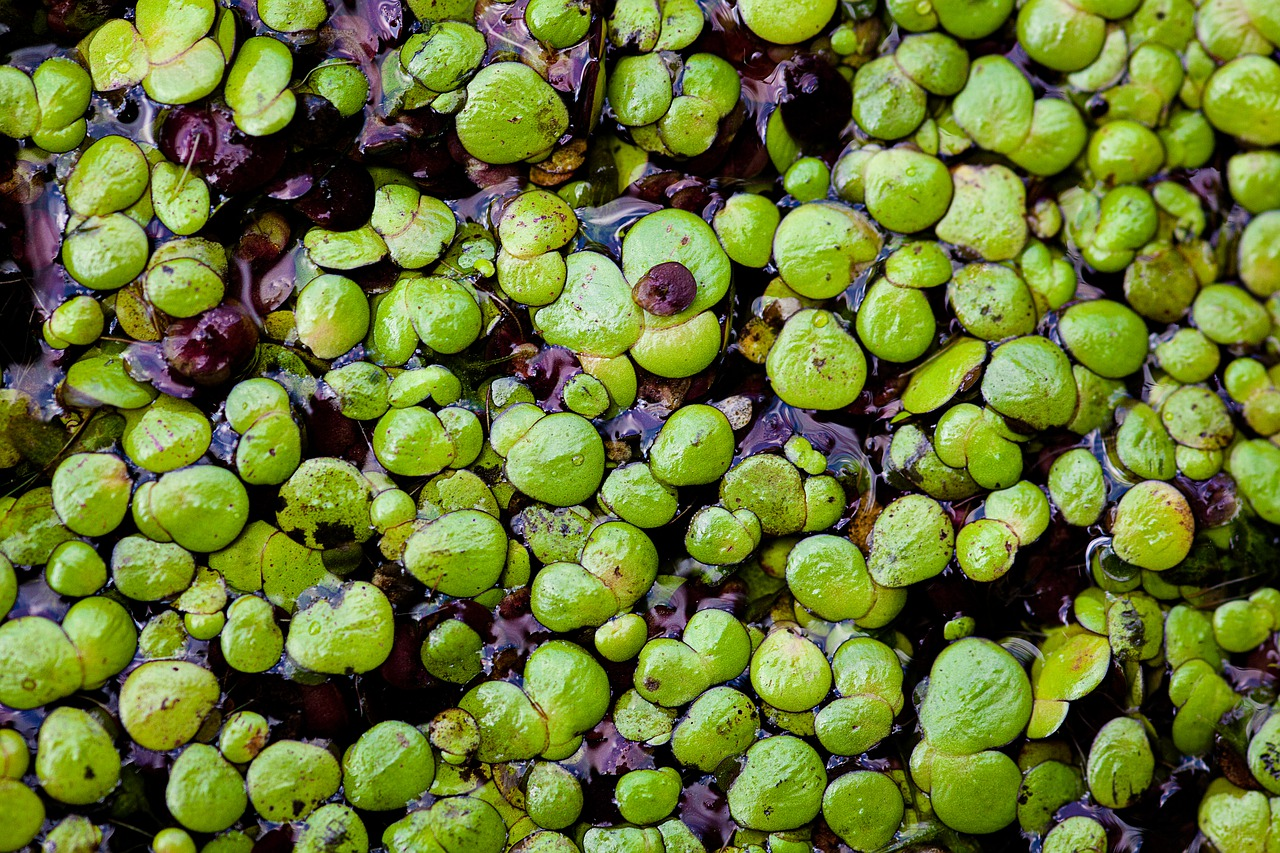 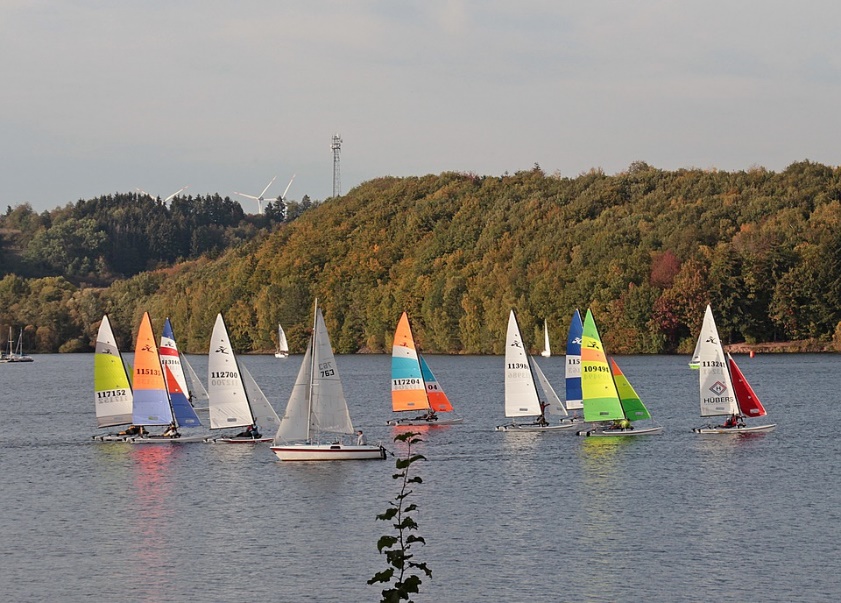 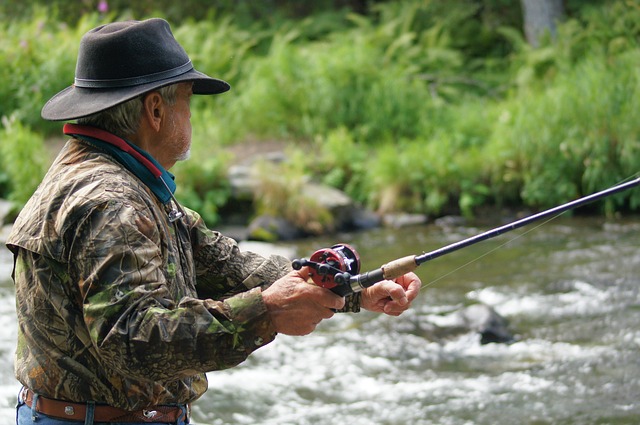 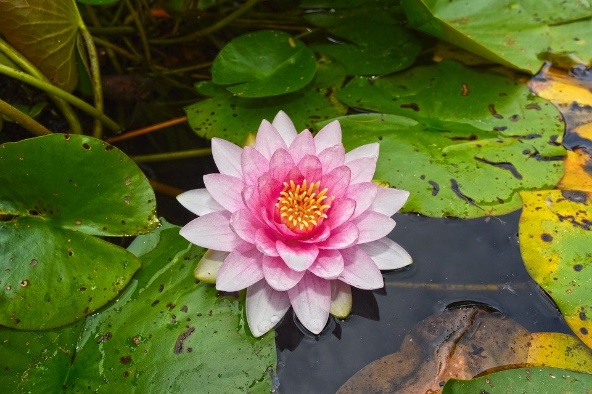 Заштита бара и језера
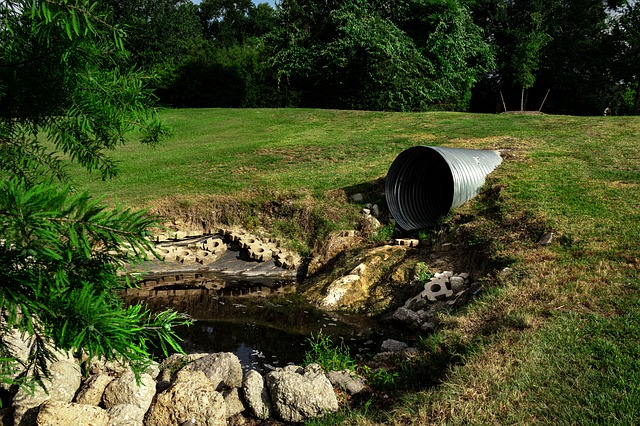 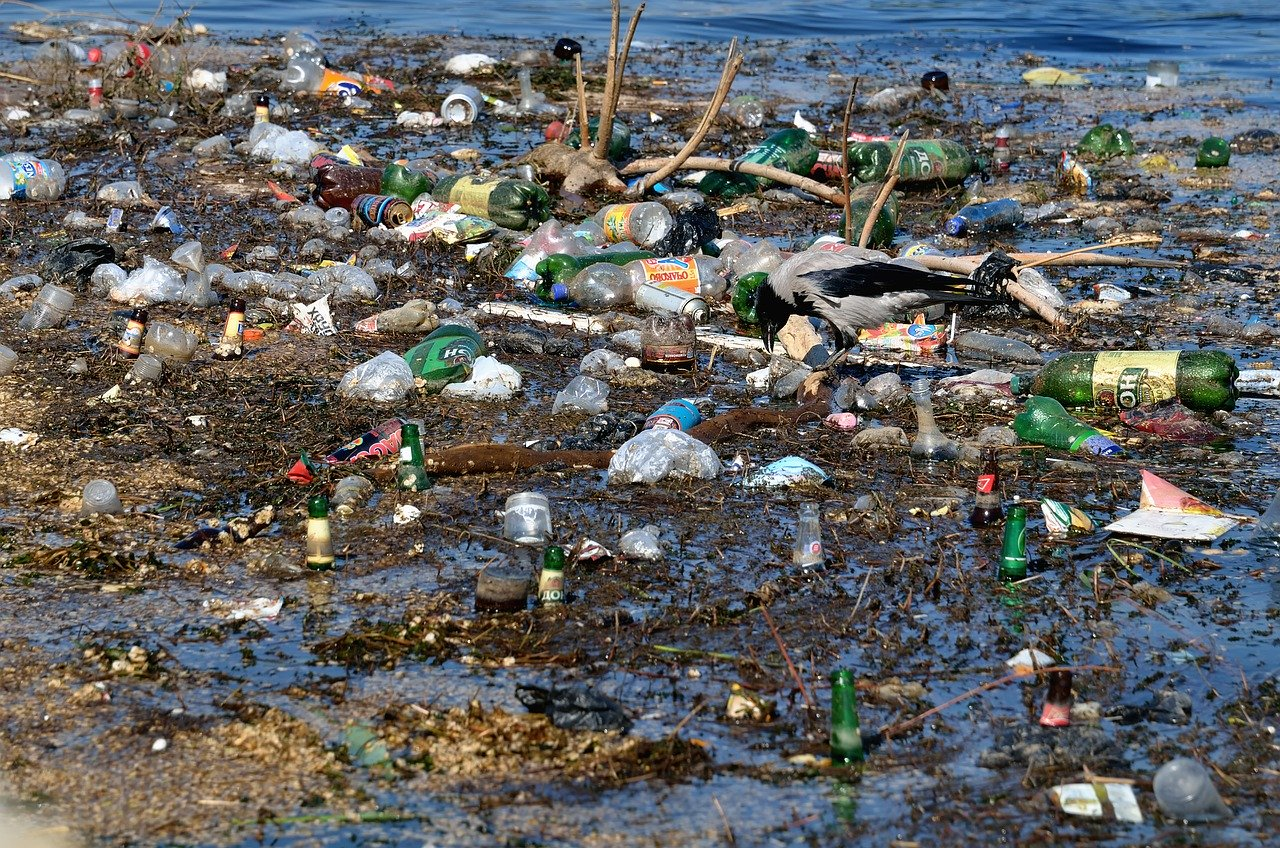 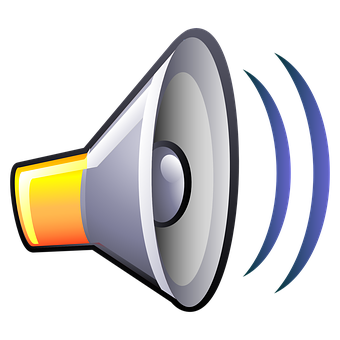 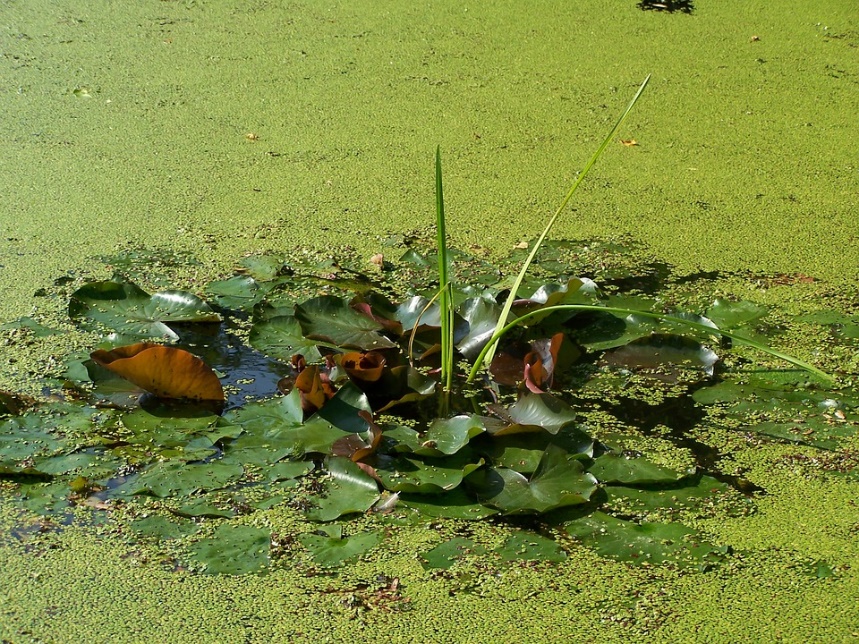 Ретке биљке и животиње
УПОЗНАЈМО СТАНОВНИКЕ БАРА И ЈЕЗЕРА
Локвањ
Рогоз
Трска
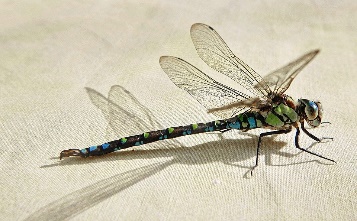 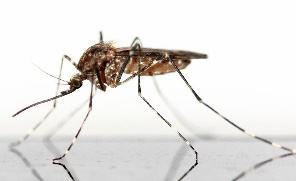 УПОЗНАЈМО СТАНОВНИКЕ БАРА И ЈЕЗЕРА
Барска корњача
Шаран
Дивља патка
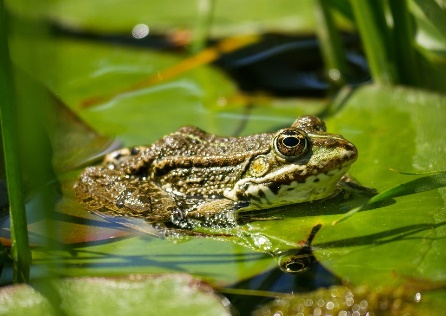 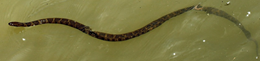